The Nursing Profession
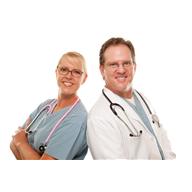 Four Types of Nurses Studies and Job Duties Vary
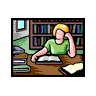 Certified Nursing Assistant 
				Average Wage $11.00 per hour
				Job Outlook is good

Help patients eat, dress, and shower 
Serve meals and make beds; lift and move patients
Sometimes check  vital signs such as pulse and blood pressure

Required Training:  	75 hours of supervised experience; must 				pass an exam.
Nursing Profession
2
2. Licensed Practical Nurse
Duties:
Measures vital signs such as blood pressure
Gives injections
Monitors catheters
Gives alcohol rubs

Work in hospitals, clinics,  and private agencies
Work in clinics, hospitals, Need will continue to grow due to elderly population 

Job outlook is good 
Average Salary $39,000 per year

Training Required:
Usually 12 to 13 months 
	-- varies by state
Must pass a state licensing exam
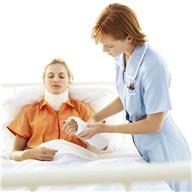 Nursing Profession
3
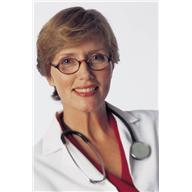 Registered Nurse 	Registered Nurses are in High Demand
Requires a two year associates degree or four year bachelor’s degree -- must pass a state licensing exam
Salary range is between $52,000 and $76,000 per year
Registered nurses are needed by hospitals, clinics, the federal government and private agencies.
There are dozens of specialty areas, such as pediatrics, surgery, critical care, and emergency services
	
Duties:  
Establish a patient care plan or help with existing plan, 
discontinue or maintain intravenous treatment,
observe and record patient info., and 
consult with physicians and other caregivers.
Nursing Profession
4
Nurse Practitioner
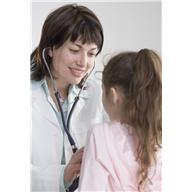 Usually requires a master’s degree
Salary range is $77,000 to $100,000 per year

Some nurse practitioners run their own clinics
In some states can write prescriptions
Performs many of the same duties as a medical doctor
Refers complex cases to a physician
5
Nursing Profession
Nursing Profession
Things to Consider:
Need to be detail-oriented 
Must be hard-working
Possess ability to remain calm, even with
 difficult patients
Advantages:
Many levels of nursing to choose from
Profession is always in high demand
6